EPIDEMIOLOGY
Cancer Incidence.most common cancers in men (prostate lung, colorectum).most common cancers in women (breast, lung, colorectum)
Cancer incidence & mortality by site & sex
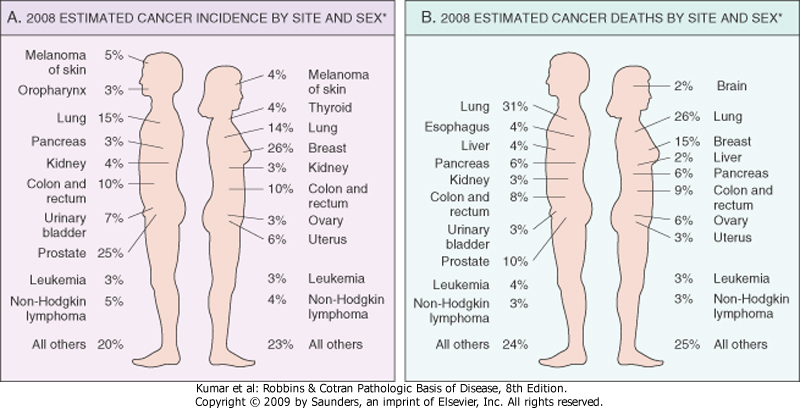 .cancer incidence & mortality has              decreased in the past 2 decades  -decrease use of tobacco products   (lung cancer)  -improved detection & treatment   (colorectal, female breast, & prostate       cancers) -earlier diagnosis by the Papanicolaou     (Pap) smear (uterine cervix cancer) -better food preservation or changes in    dietary habits   (cancers of stomach & colorectum)
.increase of lung cancer death rates in     women (tobacco products).increase in liver & intrahepatic bile duct  cancer death rates in men {hepatitis C infection (HCV)}
Etiologic Factors Related to Cancer.environmental.age-related.genetics.non-inherited
Geographic And Environmental Factors
.are significant contributors in sporadic   cancers
 -air (ultraviolet-UV- rays, smog)
 -medication (methotrexate)
 -at work (asbestos, vinyl chloride)
 -food (fat)
 -personal habits (alcohol, smoking, sex)
Age
.most cancers occur in later years of        life (older than 55 years)
.cancer is the main cause of death            among women aged 40-79 years &           among men aged 60-79 years
.possible causes of rising incidence with  age 
 -accumulation of somatic mutations        -decline in immune competence
Genetic Predisposition To Cancer -autosomal dominant inherited cancer      syndromes  .point mutations involving tumor               suppressor genes .examples  -retinoblastoma (RB gene)  -familial adenomatous polyposis coli   (APC gene)  -Li Fraumeni syndrome (p53 gene)  -MEN 1 & MEN 2  -HNPCC
.characteristic features of autosomal        dominant cancers   -involvement of specific tissues   -arising in benign lesions                            (adenomatous colonic polyps)   -have incomplete penetrance &                  variable expression
-autosomal recessive inherited cancer      syndromes-defective DNA repair              .examples
  -xeroderma pigmentosum
  -ataxia telangiectasia
  -Fanconi anemia
  -Bloom syndrome
-familial cancers
 .site or type (colon, breast, ovary, brain
  melanoma)
 .characteristic features  
  -onset at early age
  -arising in 2 or more close relatives of      index case
  -sometimes are bilateral or multiple
Nonhereditary Predisposing Conditionscertain proliferative conditions are           fertile soil for cancers, because cell         replication is involved in neoplastic         transformation.regeneration, (cirrhosis).hyperplasia, (endometrium).dysplasia, (cervix, larynx) .metaplasia, (bronchus, esophagus)
.chronic inflammatory conditions
 -examples 
  .inflammatory bowel disease
  .H. pylori gastritis
  .viral hepatitis
  .chronic pancreatitis
 -mechanism of cancer development
  .bioactive substances from activated        immune cells promote cell survival,    cell proliferation, remodeling of          tissue, angiogenesis, & mutations
.precancerous conditions
 -examples 
  .chronic atrophic gastritis                           (autoimmune) 
  .solar keratosis of skin
  .chronic inflammatory bowel disease
  .leukoplakia (oral cavity, vulva, penis)
  .villous adenoma of colon